Hierarchy of Controls
Heart of Hearts
Put it into action!
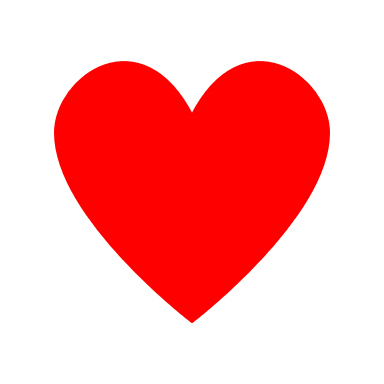 1
Scenario
Describe the scenario here.
Add a picture to depict the scenario
In groups, analyze this fatality and prepare to report hazards and an assessment of which HoC level each best practice represents.
Hierarchy of Controls Cards
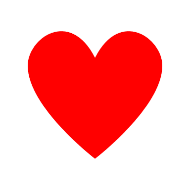 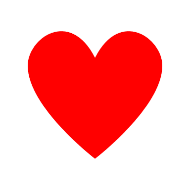 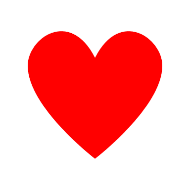 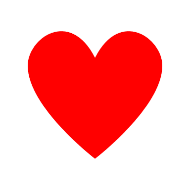 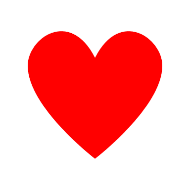 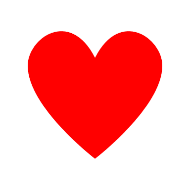 Personal Protective
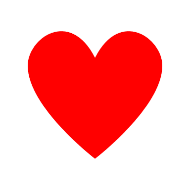 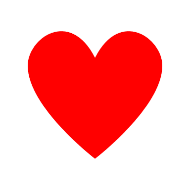 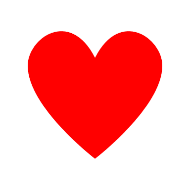 Administrative
Engineering
Substitution
Elimination
Equipment
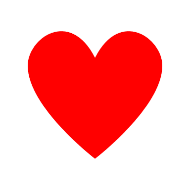 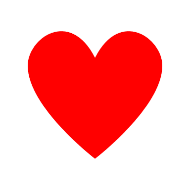 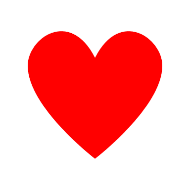 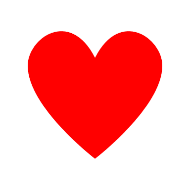 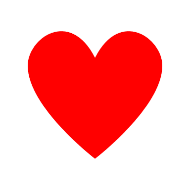 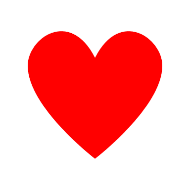 1
2
3
4
5
LEAST EFFECTIVE
MOST EFFECTIVE
3
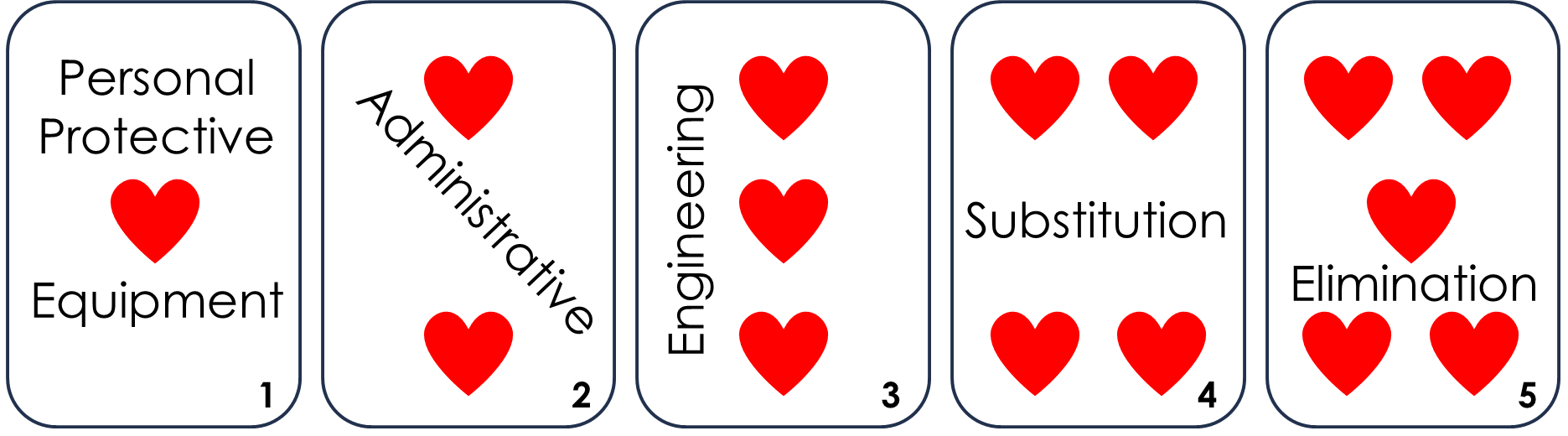 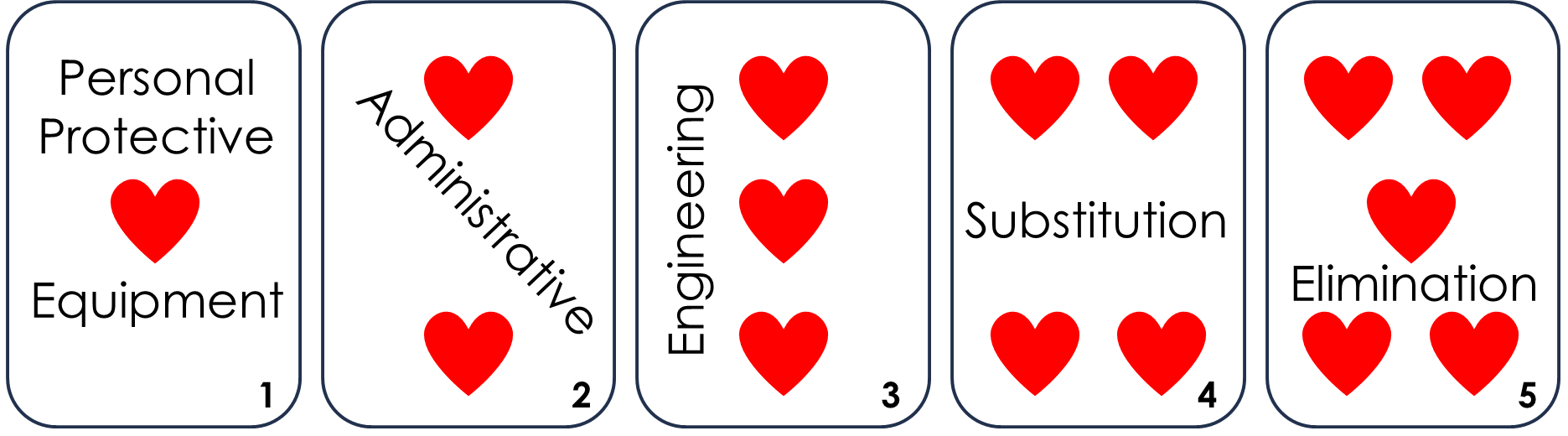 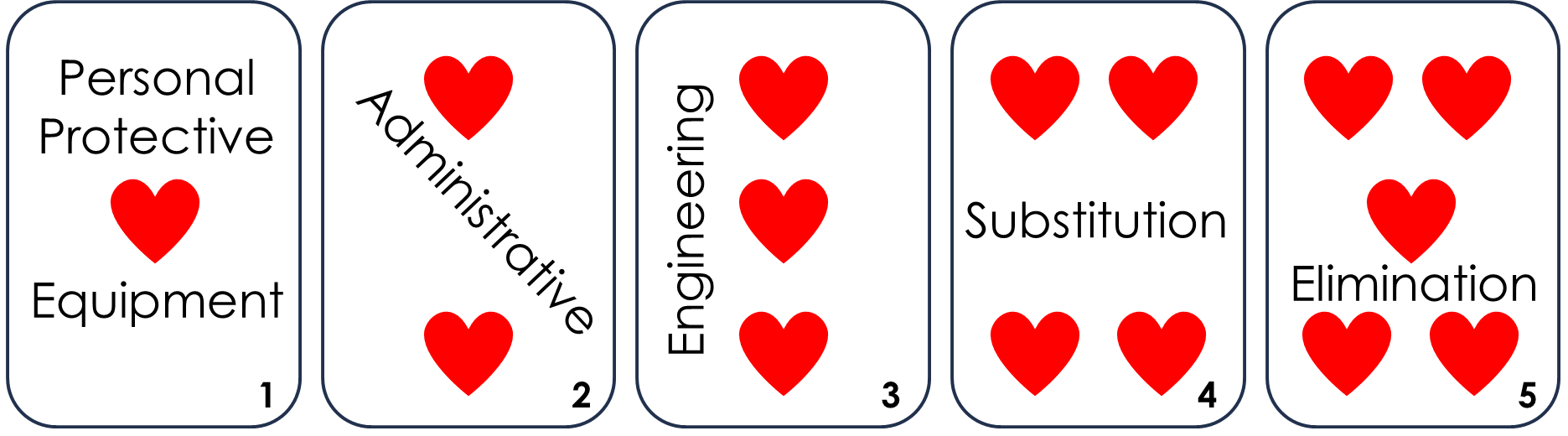 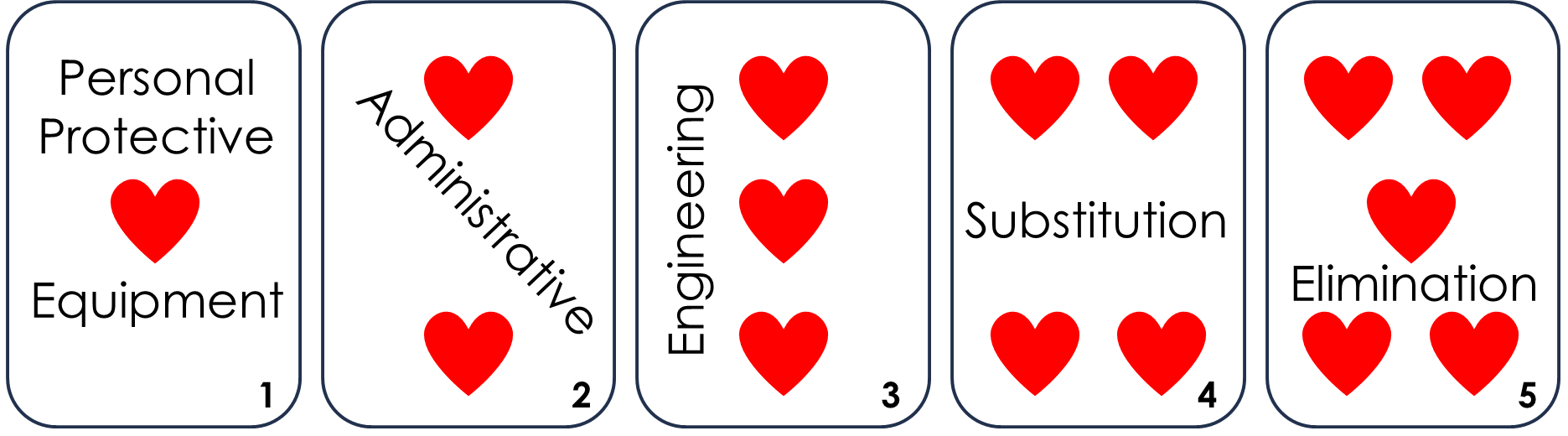 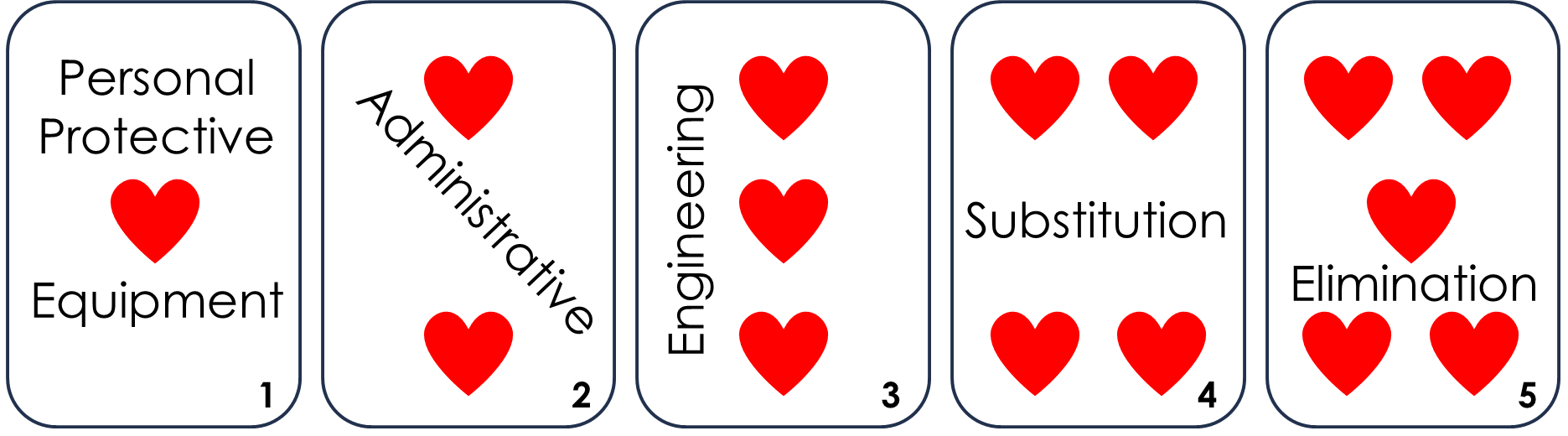 Example Scenario
Engulfment Fatality
On June 19, 2020, a miner died while inspecting a stockpile for oversized material. As the victim walked along the toe of the stockpile, a portion of the stockpile collapsed, covering him with approximately four feet of material.
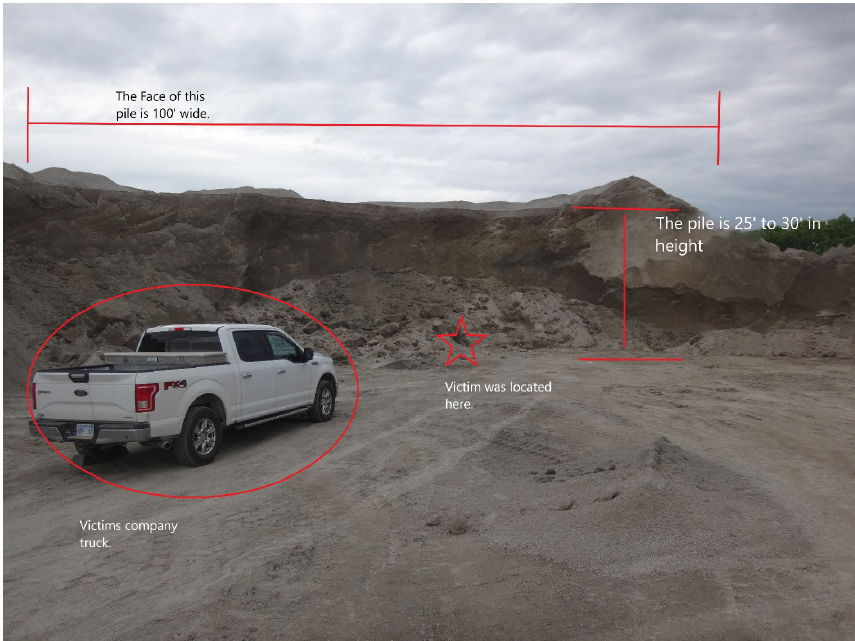 In groups, analyze this fatality and prepare to report hazards and an assessment of which HoC level each best practice represents.
Hierarchy of Controls Cards
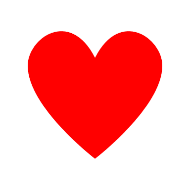 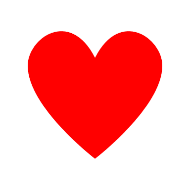 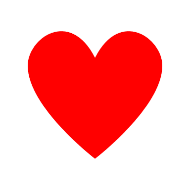 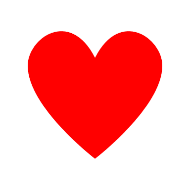 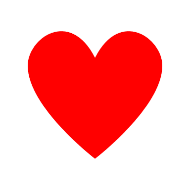 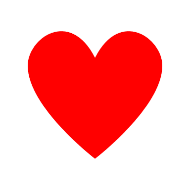 Personal Protective
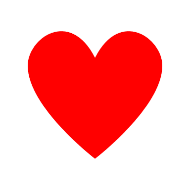 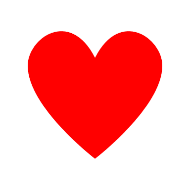 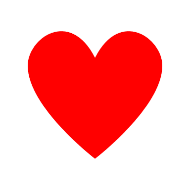 Administrative
Engineering
Substitution
Elimination
Equipment
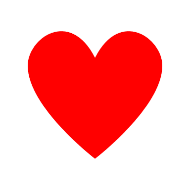 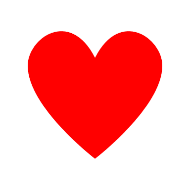 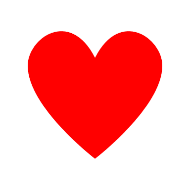 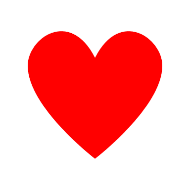 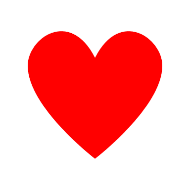 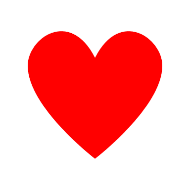 1
2
3
4
5
LEAST EFFECTIVE
MOST EFFECTIVE
6
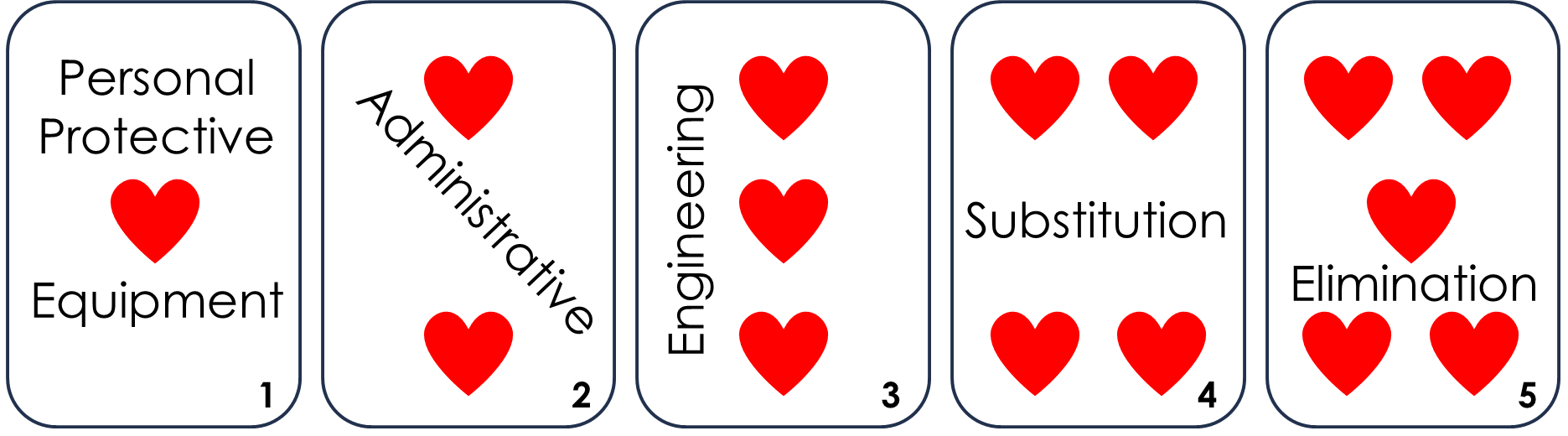 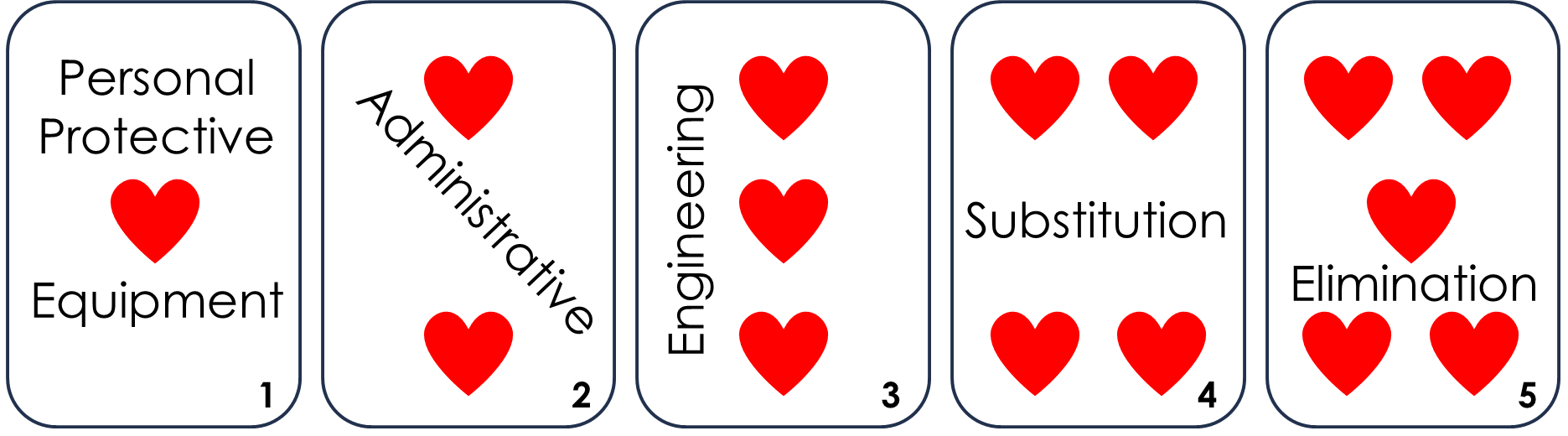 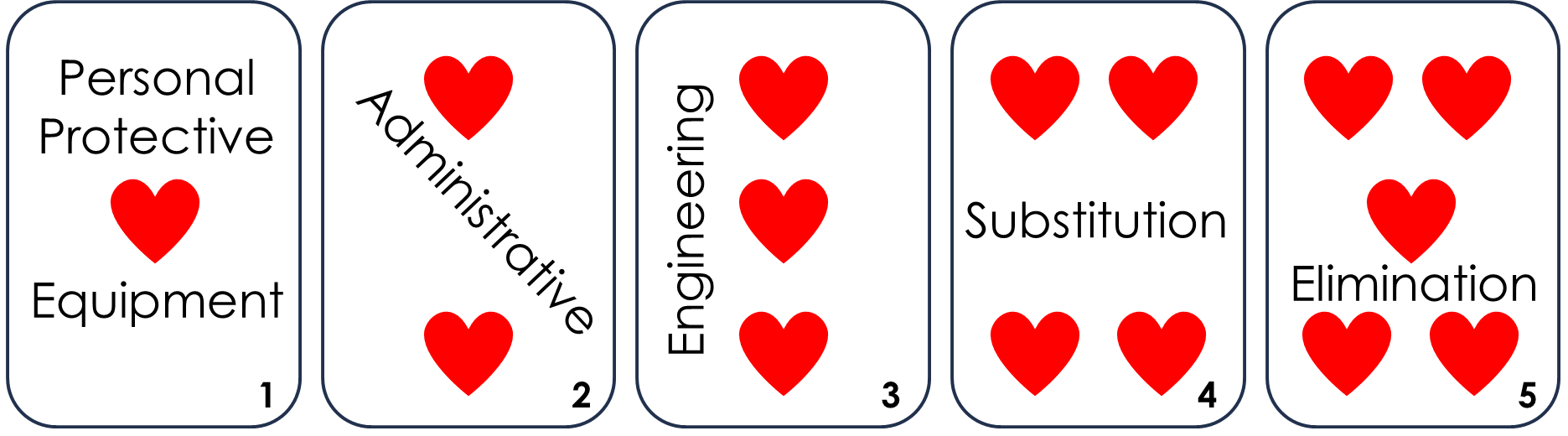 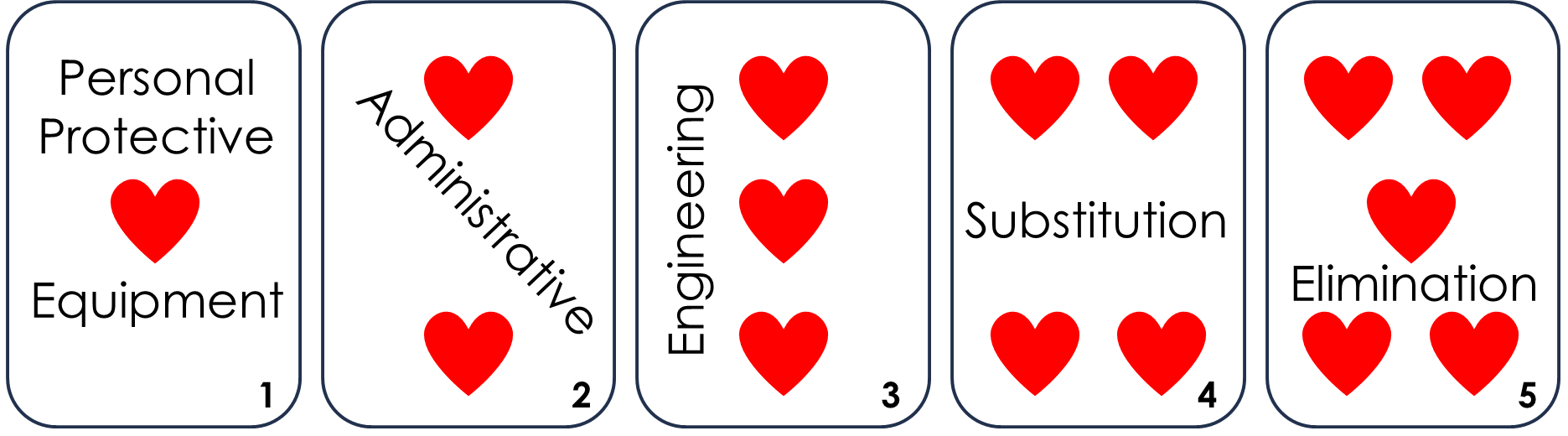 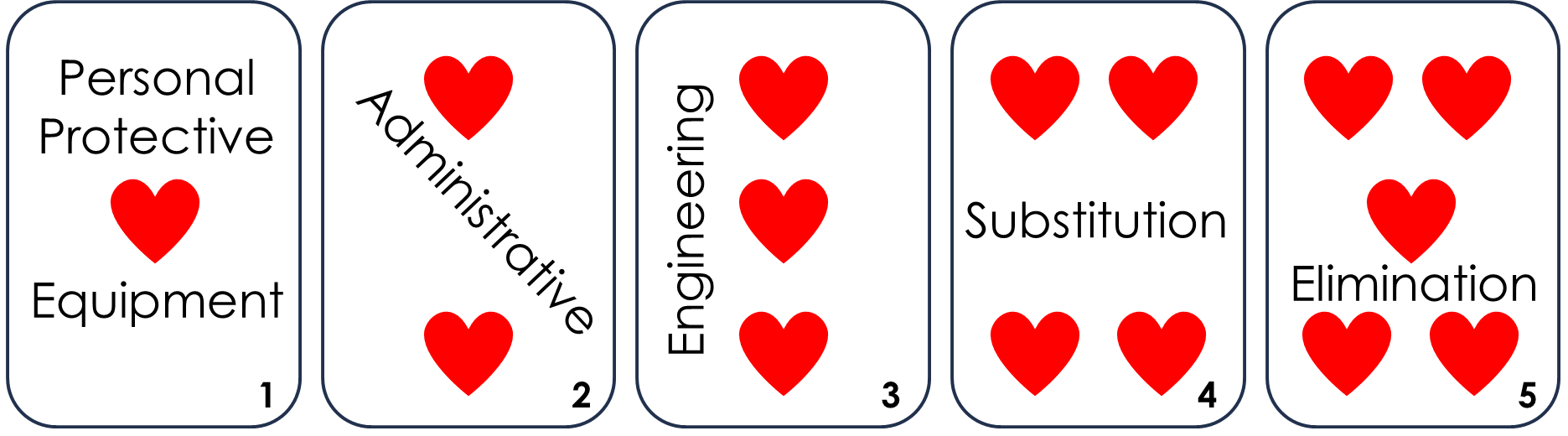 [Speaker Notes: Engulfment Fatality – 
Administrative – Procedures and performing inspections. Controlling all associated hazards can be achieved by any of the methods.
Administrative – Training
Engineering – Barricading, but not eliminating
Engineering – by bulldozing, Elimination of vertical heights.
Administrative – Notification/training]